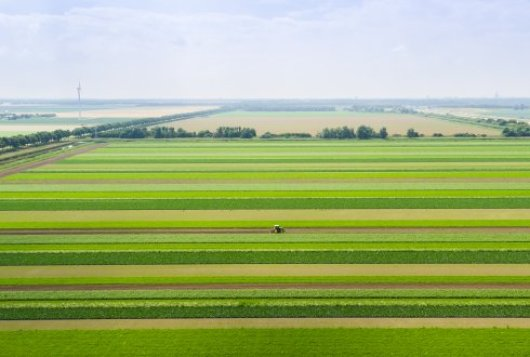 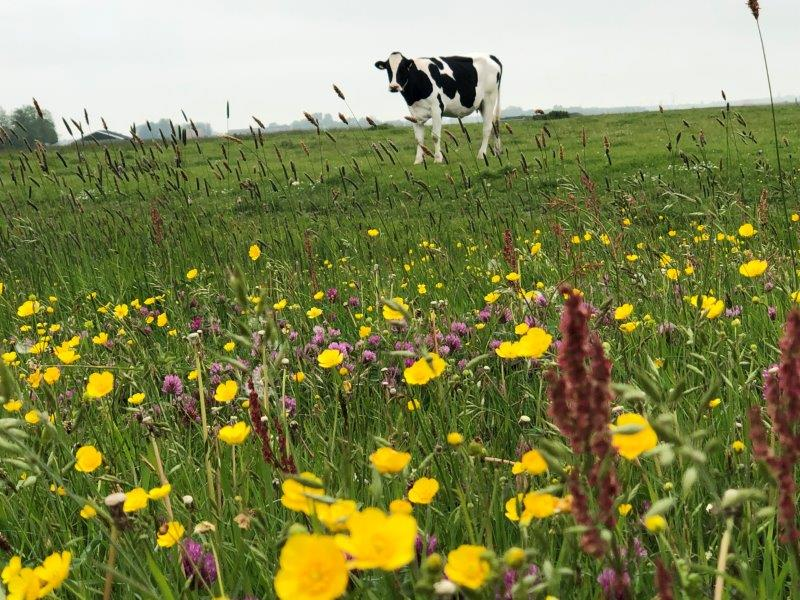 Natuurinclusieve landbouw Samen aan de slag in het onderwijs
Astrid Manhoudt, Angela Groothuizen
Rosemarie Slobbe, Tjalling Huisman
27-11-2019
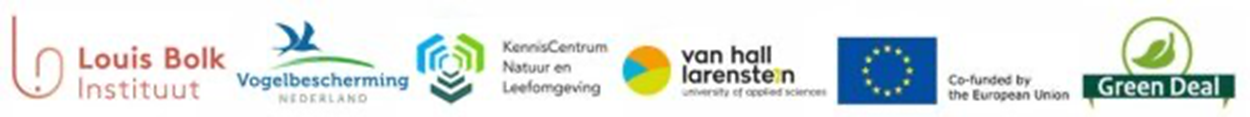 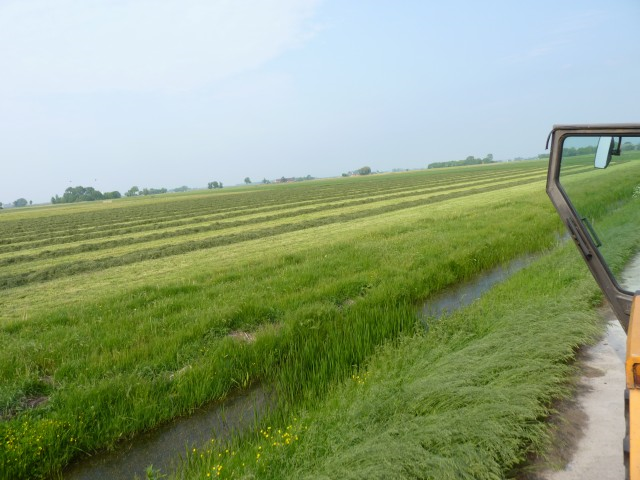 Uitgangspunten
Ondernemers, erfbetreders, loonwerkers, bedrijfsverzorgers van morgen zitten vandaag op het groene Mbo en Hbo

Gewenste (door wie dan ook, vrijwillig of uit noodzaak) veranderingen moeten van binnenuit de sector worden uitgevoerd
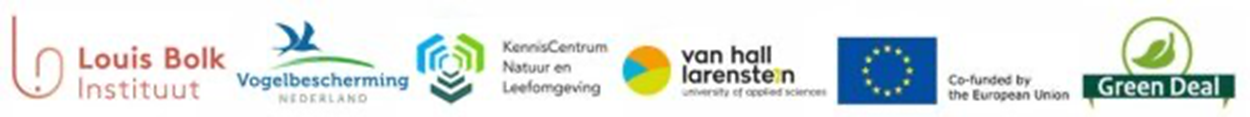 Wat ?
Lesmateriaal en ondersteunend materiaal om landbouwonderwijs de mogelijkheid te bieden NIL-concepten te integreren in het curriculum

Op alle niveaus
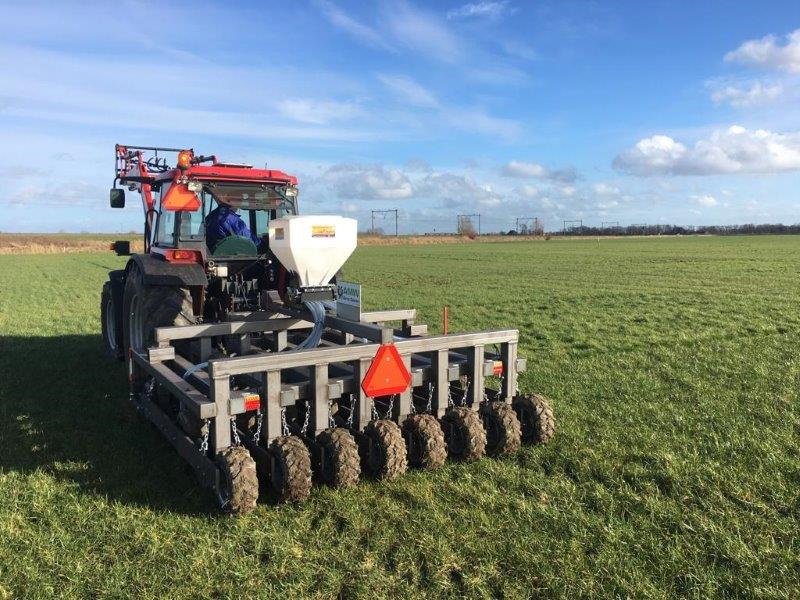 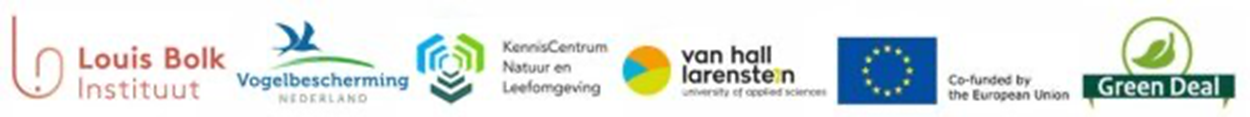 Met wie en voor wie?
Werkgroep Green Deal NIL in onderwijs
Vogelbescherming
KCNL

Voor:

Docenten betrokken bij landbouwopleidingen
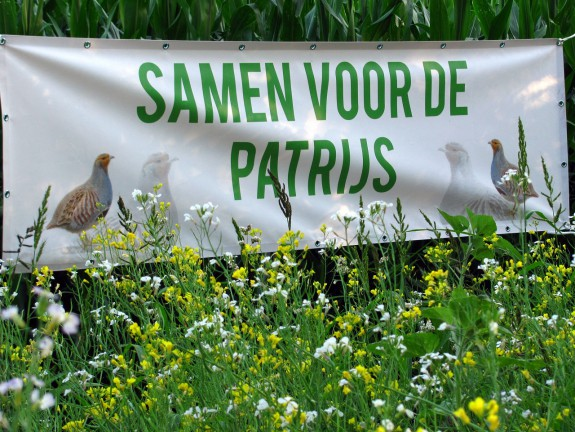 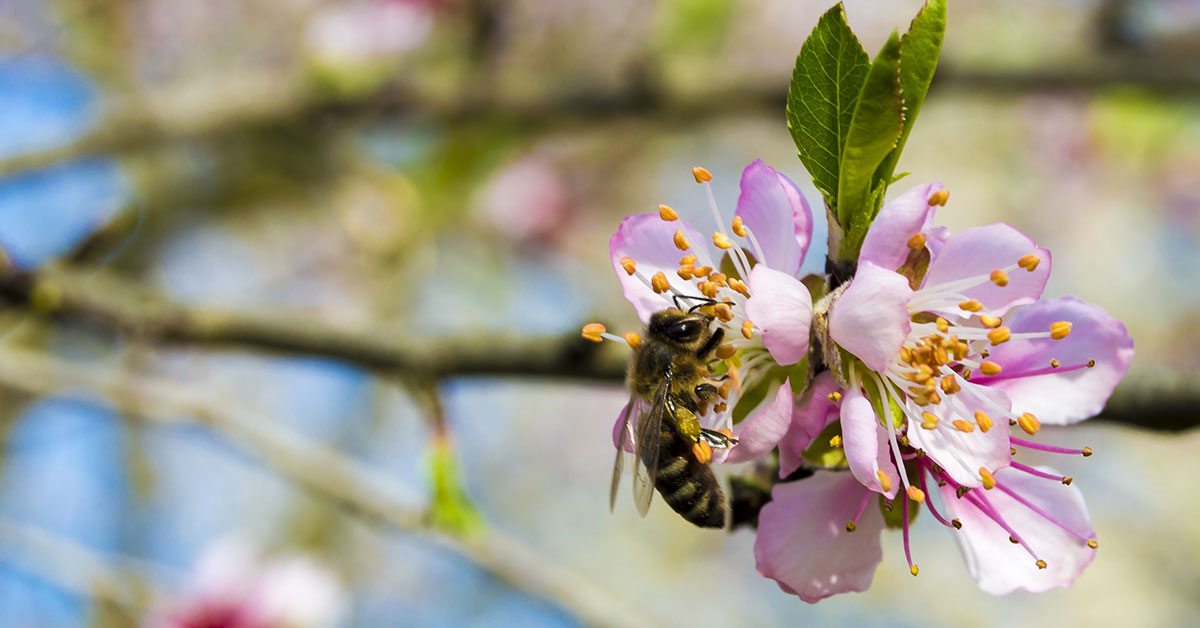 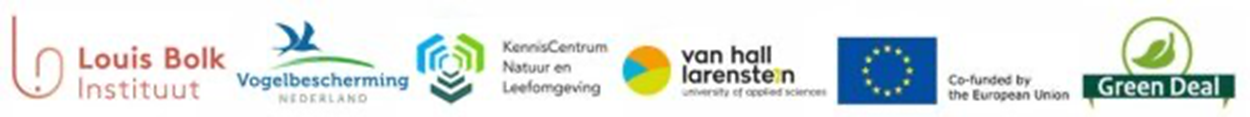 Respons
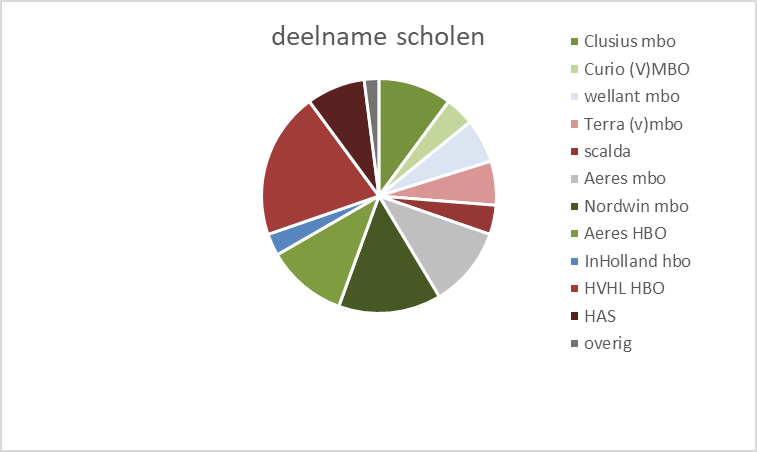 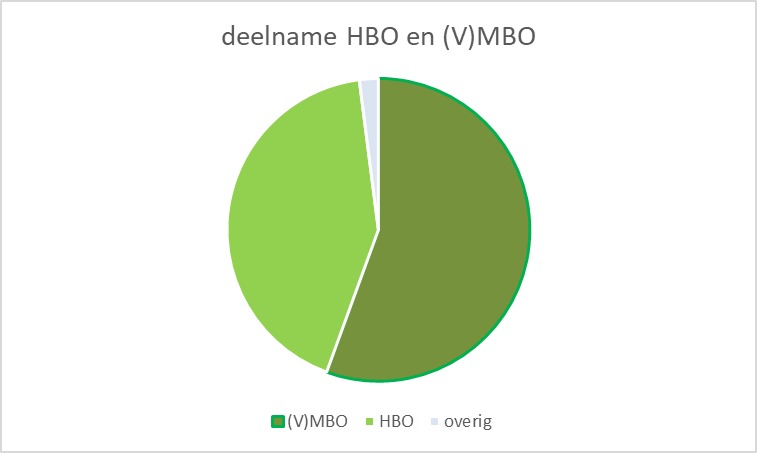 Totaal volledige respondenten: 99  (= % van totaal??)
(V)Mbo: 55, Hbo: 42, Overig: 2
Stellingen 121-111
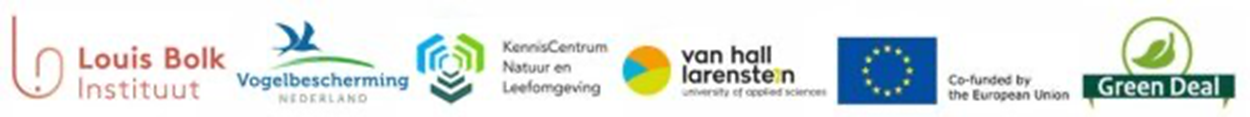 Kennis over natuurinclusieve landbouw
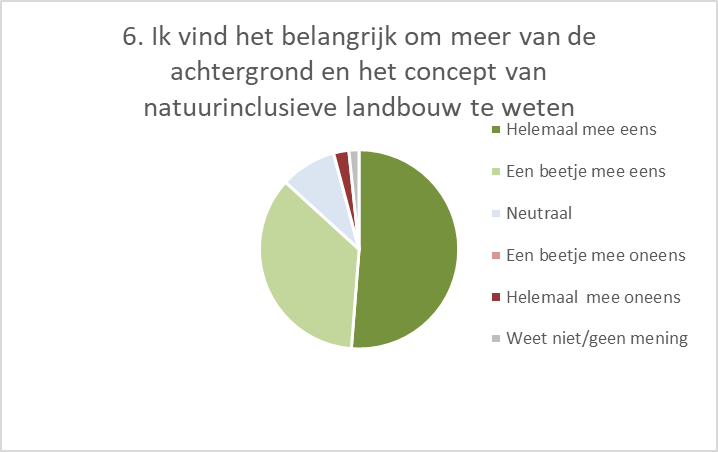 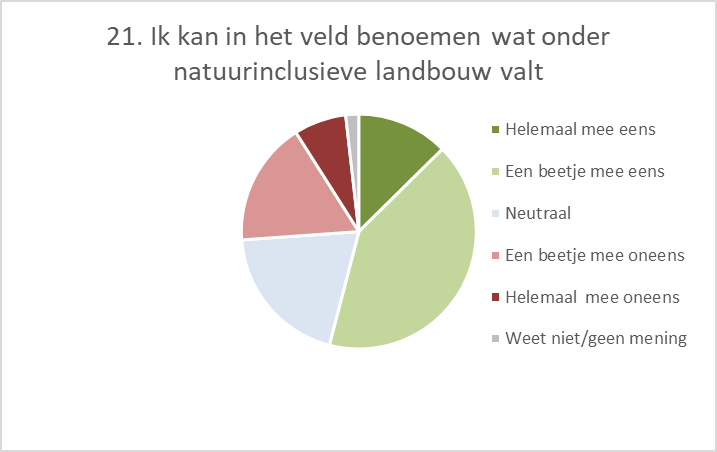 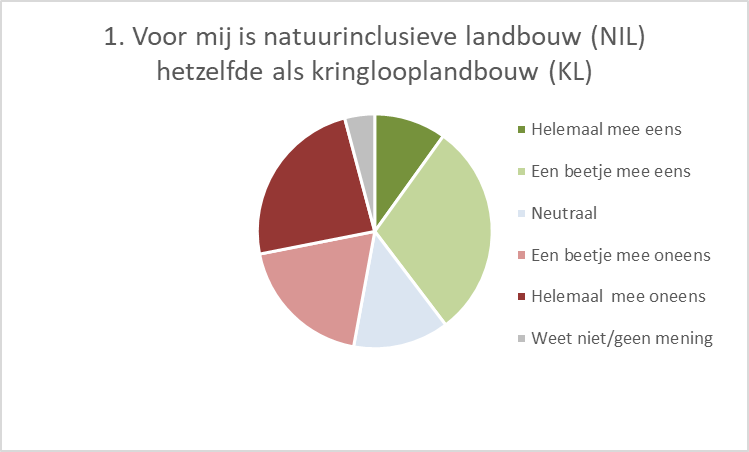 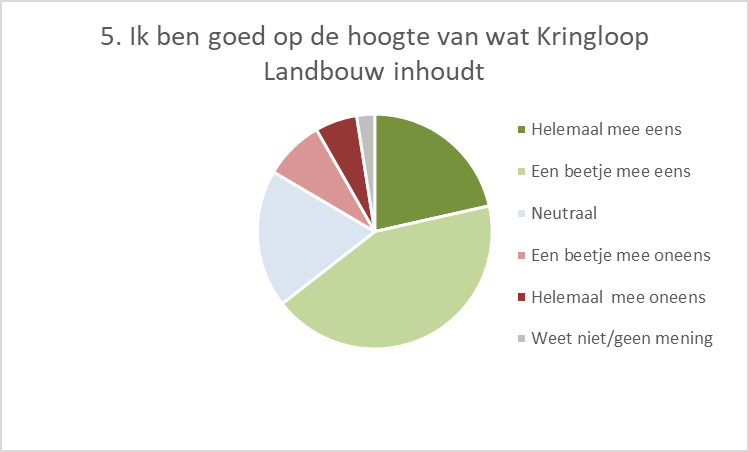 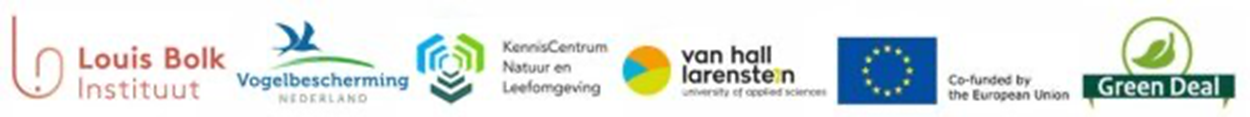 Is NIL een blijvend ‘verschijnsel’ ?
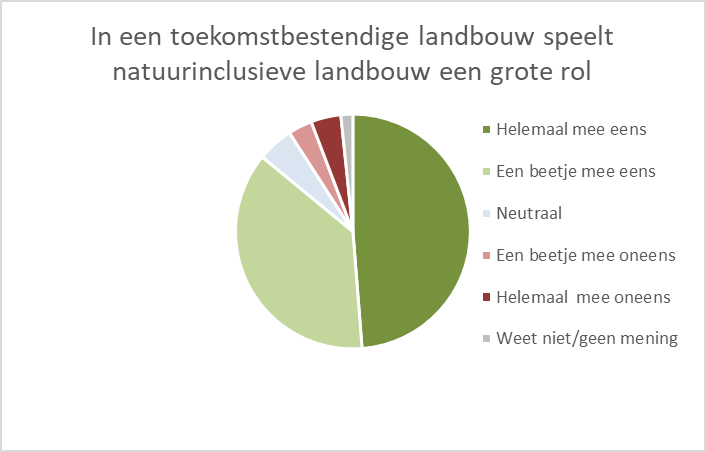 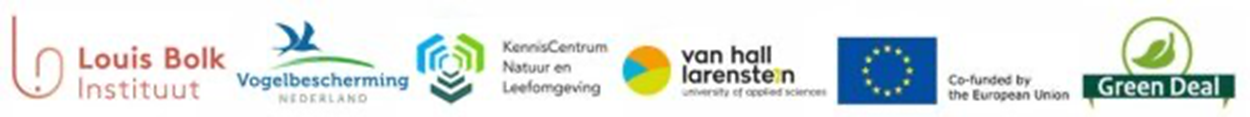 Wat denken de studenten (volgens docenten)?
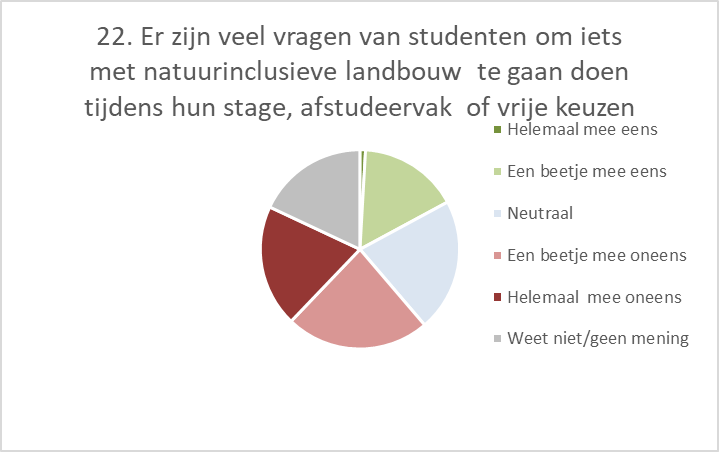 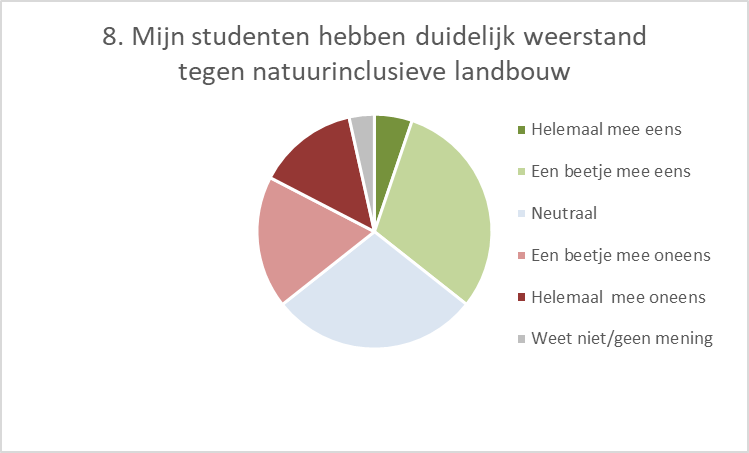 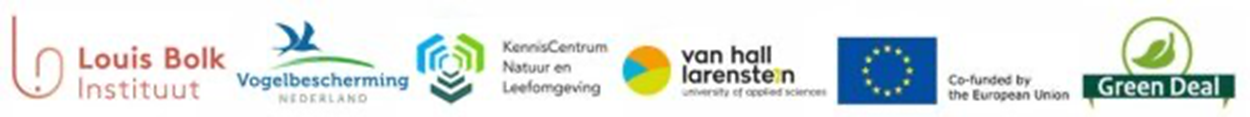 Waar heeft het onderwijs behoefte aan?
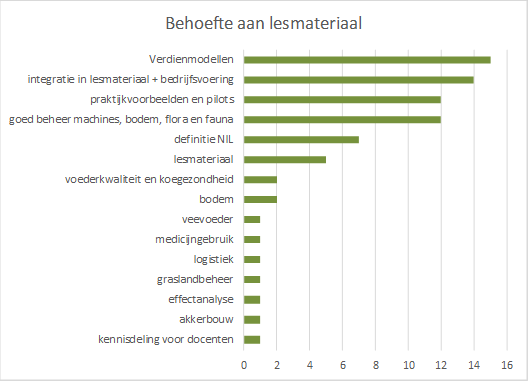 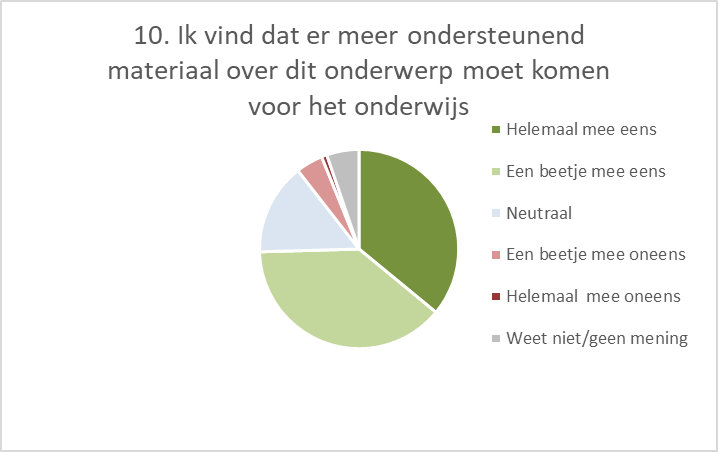 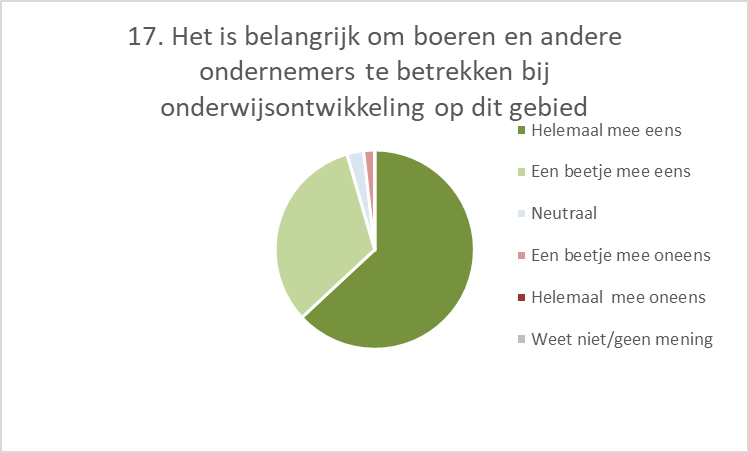 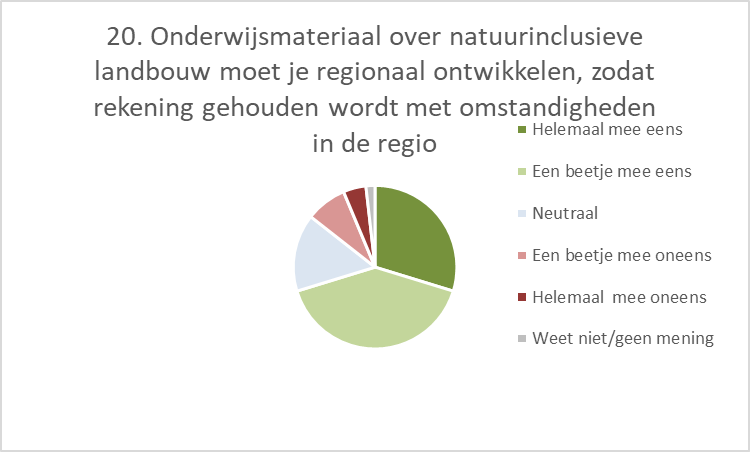 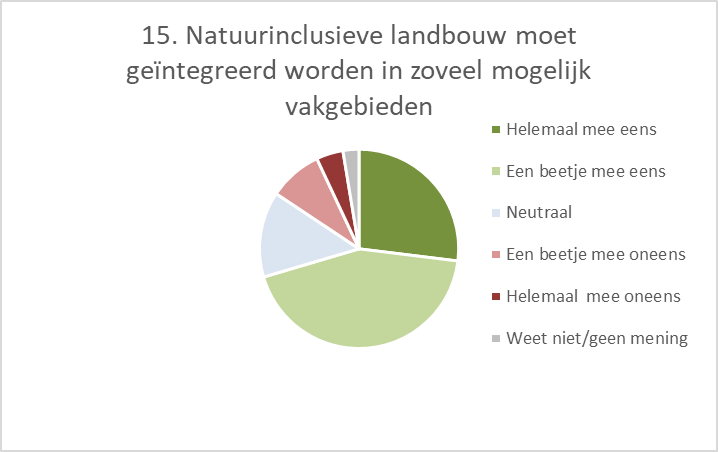 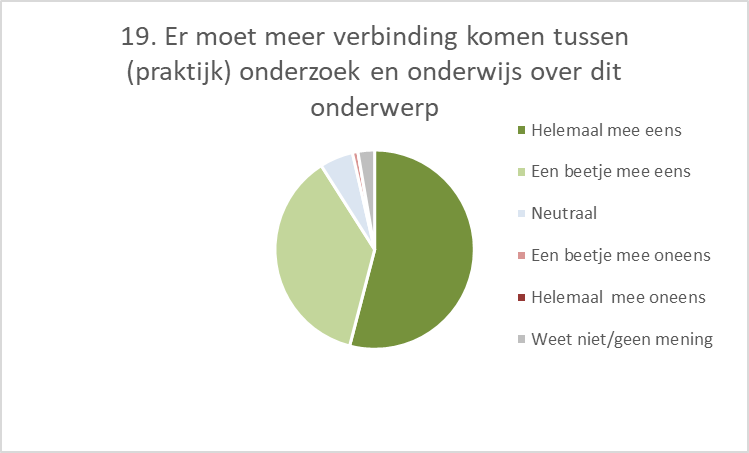 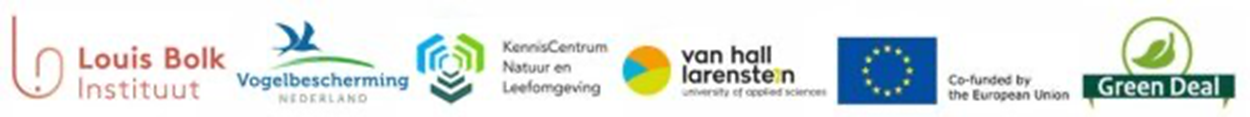 Samenvattend
NIL is een blijvend verschijnsel volgens docenten
Het leeft nog niet echt onder studenten en er is weerstand
Behoefte uit het onderwijs:
	- Geintegreerd in het curriculum
Meer materiaal
Samen met boeren ontwikkelen
Betere connectie met onderzoek
Regionale inslag
Economische component
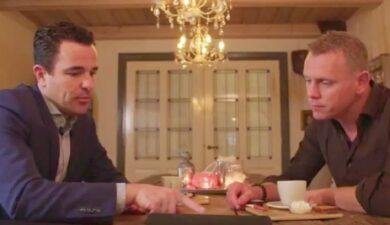 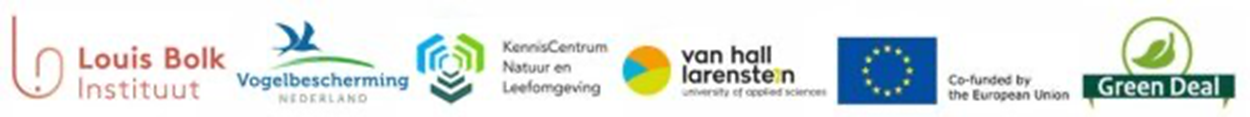 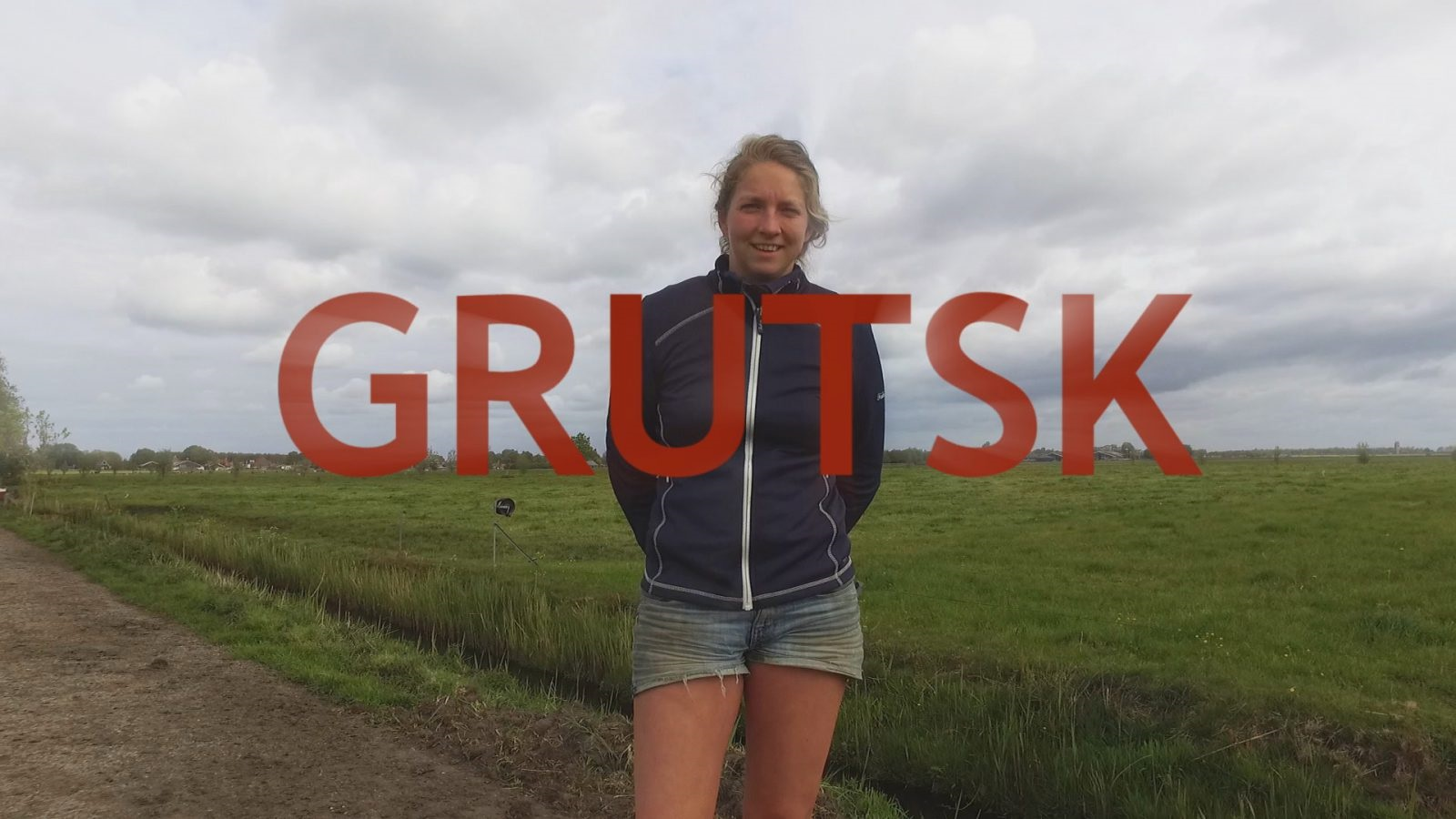 Dank u

Vragen?

Overgang naar Grutsk

https://www.youtube.com/watch?v=5BuIWEUhyhk&feature=youtu.be
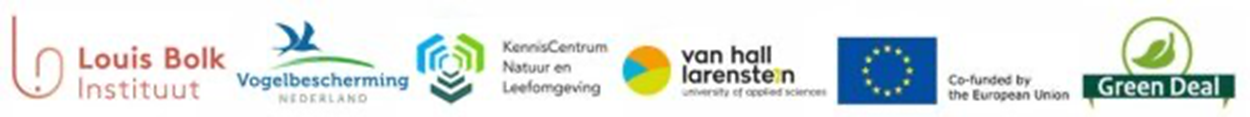